StudyMafia.Org
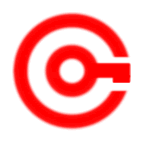 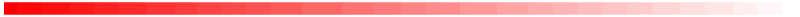 Plant Tissues
Submitted To:	                                                 Submitted By:
                       Studymafia.org                                                Studymafia.org
Plant Tissues: Overview
Meristems, Simple Tissues, & Complex Tissues
Meristematic tissues – localized regions of cell division
Apical Meristems
Primary or Transitional Meristem  Primary growth
Protoderm  gives rise to epidermis
Ground meristem  gives rise to ground tissue
Procambium  gives rise to 1o vascular tissue
Lateral Meristems
Vascular cambium  2o vascular tissue
Cork cambium or phellogen  periderm
Intercalary Meristems (found in the nodes of grasses)
Cell Division:  Mitosis (nuclear division)  + Cytokinesis (cytoplasmic division)
Interphase
Prophase
Metaphase
Anaphase
Telophase
Cytokinesis
Illustration from: http://biology.nebrwesleyan.edu/benham/mitosis/
Shoot Apical Meristem
Root Apical Meristem
Root cap initials
Protoderm
Ground meristem
Procambium
Root cap
Lateral Meristems – secondary growth in woody plants
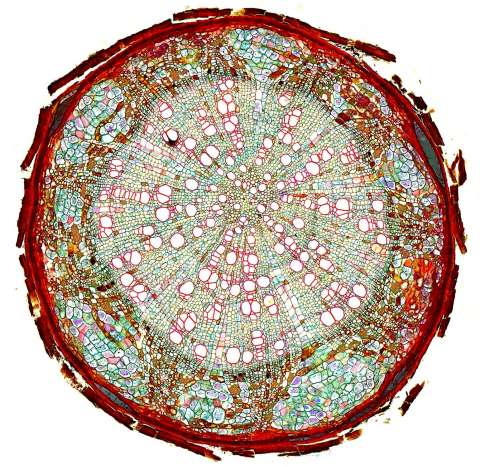 Basswood – stem in cross section; 1, 2, 3 year old stems
Basswood – root in cross section
Intercalary Meristems in Grasses
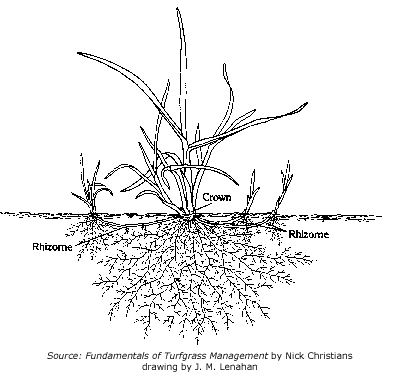 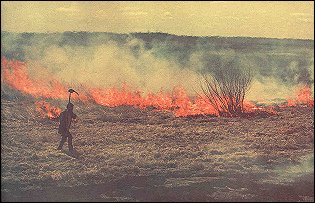 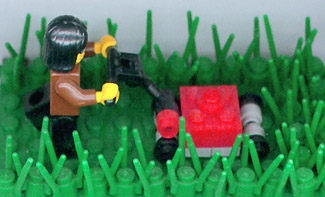 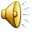 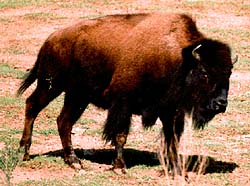 http://www2.mcdaniel.edu/Biology/wildamerica/grasslands/graslandoutline.html
Simple Tissues – consisting of one cell type
Parenchyma – thin walled & alive at maturity; often multifaceted.
Collenchyma – thick walled & alive at maturity
Sclerenchyma – thick walled and dead at maturity
Sclerids or stone cells – cells as long as they are wide
Fibers – cells longer than they are wide
Epidermis – alive at maturity
Trichomes – “pubescence” or hairs on epidermis
Root Hairs – tubular extensions of epidermal cells
Parenchyma
Collenchyma
Sclerenchyma
SCLERIDS
FIBERS
Right-hand illustration modified from: Weier, Stocking & Barbour, 1974, Botany: An Introduction to Plant Biology, 5th Ed.
Epidermis – stoma, trichomes, & root hairs
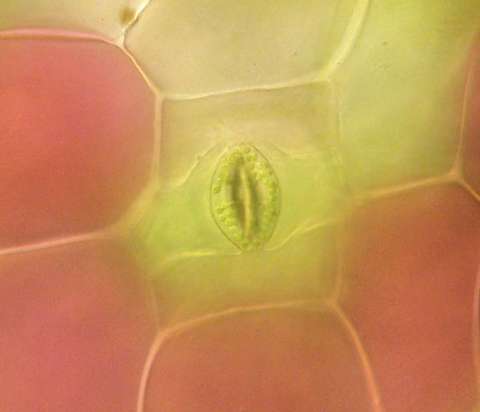 http://www.ucd.ie/botany/Steer/hair/roothairs.html
Complex Tissue
Xylem – water conducting tissue; parenchyma, fibers, vessels and/or tracheids, and ray cells. 
Phloem food conducting tissue; sieve-tube members (no nucleus at maturity, cytoplasm present), companion cells, fibers, parenchyma, and ray cells.  In flowering plants, sieve-tube members and companion cells arise from the same mother cell. 
Periderm – protective covering; composed of cork and parenchyma.
Secretory structures – responsible for making latex, resins, nectar and other substances produced and stored in channels inside the plant body.
Xylem
Phloem
Vascular Bundles with xylem & phloem
Maize or Corn – vein in cross section
Alfalfa – vein in cross section
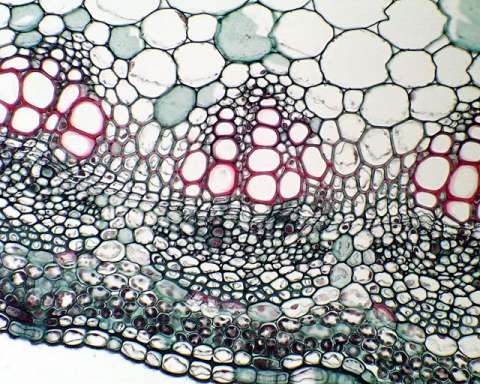 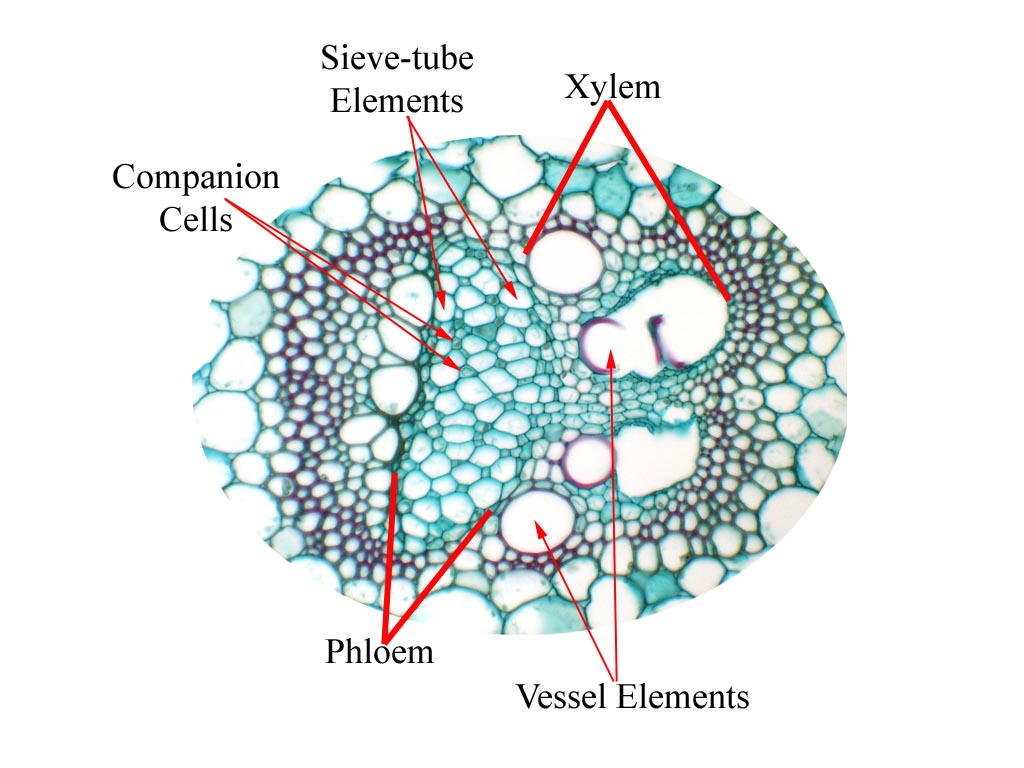 Periderm – cork & parenchyma
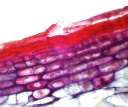 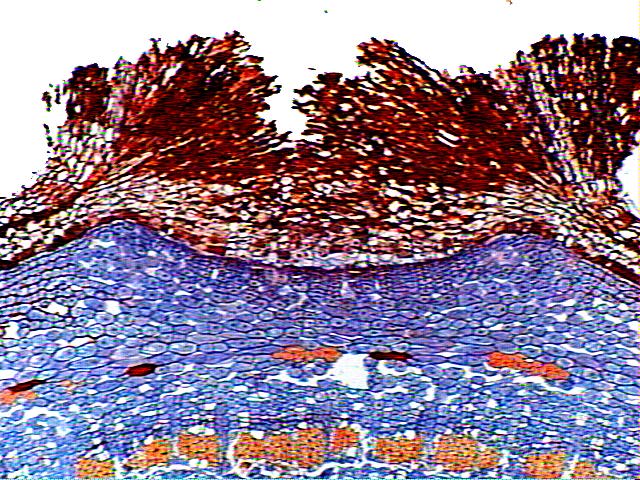 TWIG WITH LENTICELS
Secretory Structures
nectar (flowers) from nectaries 
oils (peanuts, oranges, citrus) from accumulation of glands and elaioplasts. 
resins (conifers) from resin canals 
lacticifers (e.g., latex - milkweed, rubber plants, opium poppy) 
hydathodes (openings for secretion of water) 
digestive glands of carnivorous plants (enzymes) 
salt glands that shed salt (especial in plants adapted to environments laden with salt).
References
Google.com
Wikipedia.org
Studymafia.org
Slidespanda.com
ThanksTo StudyMafia.org